A SERMON WITH SIX LEGS
“Go to the ant, O sluggard, consider her ways, and be wise. Without having any chief officer, or ruler, she prepares her bread in summer and gathers her food in harvest. How long will you lie there, O sluggard? When will you arise from your sleep? A little sleep, a little slumber, a little folding of the hands to rest, and poverty will come upon you like a robber, and want like an armed man” (Pro. 6:6-11)

“The ants are a people not strong, yet they provide their food in the summer” (Pro.  30:25).
5/29/16
A Sermon on Six Legs - Fink
1
5/29/16
A Sermon on Six Legs - Fink
2
5/29/16
A Sermon on Six Legs - Fink
3
Animals and the such…mentioned in Proverbs
Bear (28:15)
Leech (30:17)
Ox (14:4)
Lamb (27:26)
Goats (27:26)
Eagle (6:51; 23:5)
Snake (23:32; 30:19)
Conies or rock badgers (30:26)
Locust (30:27)
Spider – some versions say lizard (30:28)
Birds (1:11; 6:6; 7:23; 26:2; 27:8)
Deer (6:5; 15:18)
Lion (19:12; 20:2; 22:13; 26:13; 28:1; 28:15)
Horse (21:13; 26:3)
Donkey (26:3)
Dog (26:11; 26:17)
5/29/16
A Sermon on Six Legs - Fink
4
The Work of the Ant
The Ant’s Work is A Partnership 
They work in love  
They are helpful  
They operate in harmony  
They work toward a common goal
5/29/16
A Sermon on Six Legs - Fink
5
[Speaker Notes: The Ant’s work is a partnership
They work in love: 
“Let brotherly love continue” (Heb. 13:1)
“Beloved, let us love one another, for love is from God, and whoever loves has been born of God and knows God.” (1 Jhn. 4:7)
“By this all people will know that you are my disciples, if you have love for one another” (Jhn. 13:35)
They are helpful 
“Bear one another's burdens, and so fulfill the law of Christ” (Gal. 6:2)
“We who are strong have an obligation to bear with the failings of the weak, and not to please ourselves” (Ro. 15:1)
They operate in harmony – there is power in unity- one body but many members (read 1 Cor. 12:12-27).
They work toward a common goal
 ”So, whether you eat or drink, or whatever you do, do all to the glory of God” (1 Cor. 10:31)
“Finally, then, brothers, we ask and urge you in the Lord Jesus, that as you received from us how you ought to walk and to please God, just as you are doing, that you do so more and more” (1 Th. 4:1)
“Do not neglect to do good and to share what you have, for such sacrifices are pleasing to God” (Heb. 13:16)]
The Work of the Ant
The Ant’s Work is A Partnership 
They work in love 
“Let brotherly love continue” (Heb. 13:1)
“Beloved, let us love one another, for love is from God, and whoever loves has been born of God and knows God” (1 Jn. 4:7)
“By this all people will know that you are my disciples, if you have love for one another” (jn. 13:35)
5/29/16
A Sermon on Six Legs - Fink
6
[Speaker Notes: The Ant’s work is a partnership
They work in love: 
“Let brotherly love continue” (Heb. 13:1)
“Beloved, let us love one another, for love is from God, and whoever loves has been born of God and knows God.” (1 Jhn. 4:7)
“By this all people will know that you are my disciples, if you have love for one another” (Jhn. 13:35)
They are helpful 
“Bear one another's burdens, and so fulfill the law of Christ” (Gal. 6:2)
“We who are strong have an obligation to bear with the failings of the weak, and not to please ourselves” (Ro. 15:1)
They operate in harmony – there is power in unity- one body but many members (read 1 Cor. 12:12-27).
They work toward a common goal
 ”So, whether you eat or drink, or whatever you do, do all to the glory of God” (1 Cor. 10:31)
“Finally, then, brothers, we ask and urge you in the Lord Jesus, that as you received from us how you ought to walk and to please God, just as you are doing, that you do so more and more” (1 Th. 4:1)
“Do not neglect to do good and to share what you have, for such sacrifices are pleasing to God” (Heb. 13:16)]
The Work of the Ant
The Ant’s Work is A Partnership 
They work in love (Heb.13:1; 1 Jhn. 4:7; Jhn. 13:35)
They are helpful
“Bear one another's burdens, and so fulfill the law of Christ.” (Gal. 6:2)
“We who are strong have an obligation to bear with the failings of the weak, and not to please ourselves.” (Ro. 15:1)
5/29/16
A Sermon on Six Legs - Fink
7
[Speaker Notes: The Ant’s work is a partnership
They work in love: 
“Let brotherly love continue” (Heb. 13:1)
“Beloved, let us love one another, for love is from God, and whoever loves has been born of God and knows God.” (1 Jhn. 4:7)
“By this all people will know that you are my disciples, if you have love for one another” (Jhn. 13:35)
They are helpful 
“Bear one another's burdens, and so fulfill the law of Christ” (Gal. 6:2)
“We who are strong have an obligation to bear with the failings of the weak, and not to please ourselves” (Ro. 15:1)
They operate in harmony – there is power in unity- one body but many members (read 1 Cor. 12:12-27).
They work toward a common goal
 ”So, whether you eat or drink, or whatever you do, do all to the glory of God” (1 Cor. 10:31)
“Finally, then, brothers, we ask and urge you in the Lord Jesus, that as you received from us how you ought to walk and to please God, just as you are doing, that you do so more and more” (1 Th. 4:1)
“Do not neglect to do good and to share what you have, for such sacrifices are pleasing to God” (Heb. 13:16)]
The Work of the Ant
The Ant’s Work is A Partnership 
They work in love (Heb.13:1; 1 Jhn. 4:7; Jhn. 13:35)
They are helpful (Gal. 6:2; Ro. 15:1)
They operate in harmony (1 Cor. 12:12-27)
“1For just as the body is one and has many members, and all the members of the body, though many, are one body, so it is with Christ…14 For the body does not consist of one member but of many…20 As it is, there are many parts, yet one body…7 Now you are the body of Christ and individually members of it.:
5/29/16
A Sermon on Six Legs - Fink
8
[Speaker Notes: The Ant’s work is a partnership
They work in love: 
“Let brotherly love continue” (Heb. 13:1)
“Beloved, let us love one another, for love is from God, and whoever loves has been born of God and knows God.” (1 Jhn. 4:7)
“By this all people will know that you are my disciples, if you have love for one another” (Jhn. 13:35)
They are helpful 
“Bear one another's burdens, and so fulfill the law of Christ” (Gal. 6:2)
“We who are strong have an obligation to bear with the failings of the weak, and not to please ourselves” (Ro. 15:1)
They operate in harmony – there is power in unity- one body but many members (read 1 Cor. 12:12-27).
They work toward a common goal
 ”So, whether you eat or drink, or whatever you do, do all to the glory of God” (1 Cor. 10:31)
“Finally, then, brothers, we ask and urge you in the Lord Jesus, that as you received from us how you ought to walk and to please God, just as you are doing, that you do so more and more” (1 Th. 4:1)
“Do not neglect to do good and to share what you have, for such sacrifices are pleasing to God” (Heb. 13:16)]
The Work of the Ant
The Ant’s Work is A Partnership 
They work in love (Heb.13:1; 1 Jhn. 4:7; Jhn. 13:35)
They are helpful (Gal. 6:2; Ro. 15:1)
They operate in harmony (1 Cor. 12:12-27)
They work toward a common goal (1 Cor. 10:31; 1 Th. 4:1; Heb. 13:16).  
So, whether you eat or drink, or whatever you do, do all to the glory of God” (1 Cor. 10:31)
“Finally, then, brothers, we ask and urge you in the Lord Jesus, that as you received from us how you ought to walk and to please God, just as you are doing, that you do so more and more” )1 Th. 4:1)
“Do not neglect to do good and to share what you have, for such sacrifices are pleasing to God” (Heb. 13:16)
5/29/16
A Sermon on Six Legs - Fink
9
[Speaker Notes: The Ant’s work is a partnership
They work in love: 
“Let brotherly love continue” (Heb. 13:1)
“Beloved, let us love one another, for love is from God, and whoever loves has been born of God and knows God.” (1 Jhn. 4:7)
“By this all people will know that you are my disciples, if you have love for one another” (Jhn. 13:35)
They are helpful 
“Bear one another's burdens, and so fulfill the law of Christ” (Gal. 6:2)
“We who are strong have an obligation to bear with the failings of the weak, and not to please ourselves” (Ro. 15:1)
They operate in harmony – there is power in unity- one body but many members (read 1 Cor. 12:12-27).
They work toward a common goal
 ”So, whether you eat or drink, or whatever you do, do all to the glory of God” (1 Cor. 10:31)
“Finally, then, brothers, we ask and urge you in the Lord Jesus, that as you received from us how you ought to walk and to please God, just as you are doing, that you do so more and more” (1 Th. 4:1)
“Do not neglect to do good and to share what you have, for such sacrifices are pleasing to God” (Heb. 13:16)]
The Work of the Ant
The Ant’s Work is A Partnership 
The Ant’s Work is Productive (James 2:17-18; 4:1)
All volunteers – each pull their own weight (Mt. 25)
Ants labor according to their ability (1 Cor. 12:12-27)
They work continually – they don’t get mad and quit and they do not strike! (Gal. 6:9)

“So also faith by itself, if it does not have works, is dead. But someone will say, “You have faith and I have works.” Show me your faith apart from your works, and I will show you my faith by my works” (Ja. 2:17-18)

“Whatever your hand finds to do, do it with your might…” (Ecc. 9:10)
5/29/16
A Sermon on Six Legs - Fink
10
The Work of the Ant
The Ant’s Work is A Partnership 
The Ant’s Work is Productive
The Ant’s Work is Persistent

The ant’s motto: “Brothers, I do not consider that I have made it my own. But one thing I do: forgetting what lies behind and straining forward to what lies ahead” (Phil. 3:13)

Application: “Only do not rebel against the Lord. And do not fear the people of the land, for they are bread for us. Their protection is removed from them, and the Lord is with us; do not fear them” (Nu. 14:4)
5/29/16
A Sermon on Six Legs - Fink
11
The Work of the Ant
The Ant’s Work is A Partnership 
The Ant’s Work is Productive
The Ant’s Work is Persistent
The Ant’s Work has Purpose
The need for resolve – “Therefore, my beloved brothers, be steadfast, immovable, always abounding in the work of the Lord, knowing that in the Lord your labor is not in vain” (1 Cor. 15:58)
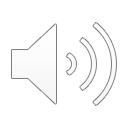 5/29/16
A Sermon on Six Legs - Fink
12
The Work of the Ant
The Ant’s Work is A Partnership 
The Ant’s Work is Productive
The Ant’s Work is Persistent
The Ant’s Work has Purpose
The Ant’s Plan for the Future 
“She prepares her bread in summer and gathers her food in harvest” (Pro. 6:8)

Besides this you know the time, that the hour has come for you to wake from sleep. For salvation is nearer to us now than when we first believed. 12 The night is far gone; the day is at hand. So then let us cast off the works of darkness and put on the armor of light. 13 Let us walk properly as in the daytime, not in orgies and drunkenness, not in sexual immorality and sensuality, not in quarreling and jealousy. 14 But put on the Lord Jesus Christ, and make no provision for the flesh, to gratify its desires” (Ro. 14:11-14)
5/29/16
A Sermon on Six Legs - Fink
13
5/29/16
A Sermon on Six Legs - Fink
14